CONTENTMENT
PSALM 131
REJOICE IN THE LORD
God never moves without purpose or plan
	When trying His servant and moulding a man.
	Give thanks to the Lord though your testing seems long.  
	In darkness He giveth a song.

	O rejoice in the Lord, He makes no mistake,
	He knoweth the end of each path I take.
	For when I am tried and purified, 
	I shall come forth as gold.
REJOICE IN THE LORD
I could not see through the shadows ahead.
	So I looked at the Cross of my Saviour instead.
	I bowed to the will  of the Master that day.
	Then peace came and tears fled away.

	O rejoice in the Lord, He makes no mistake,
	He knoweth the end of each path I take.
	For when I am tried and purified, 
	I shall come forth as gold.
3
REJOICE IN THE LORD
Now I can see testing comes from above.
	God strengthens His children and purges in love.
	My Father knows best and I trust in His care.
	Through purging more fruit I will bear.

	O rejoice in the Lord, He makes no mistake,
	He knoweth the end of each path I take.
	For when I am tried and purified, 
	I shall come forth as gold.
PRAYING THE PSALMS
SAY AND PRAY THEM OUT LOUD.
All scriptures is God’s breath (2 Tim. 3:16; Jn. 6:63).
When we pray, we are using what He wants us to.
Read thoughtfully, assenting with the heart.

GARLAND THEM WITH OUR PRAYERS.
	To understand the intent, remember the “Rs”
Rejoice – cause to give thanks
Repent – reasons to repent
Request – prayer for self and others
5
PRAYING THE PSALMS
LEARN THEM BY HEART
Memorise and make the words our words.
Recite them as if we have written them ourselves.
Soak them in by repeated Spirit-enlightened thoughts.
Seek to apply them by obedience and faith.
(Jos 1:8)  This book of the law shall not depart out of thy mouth; but thou shalt meditate therein day and night, that thou may observe to do according to all that is written therein: for then thou shalt make thy way prosperous, and then thou shalt have good success.
6
PRAYING THE PSALMS
(Psa 91:14-16)  Because he hath set his love upon Me, therefore will I deliver him: I will set him on high, because he hath known My Name.
He shall call upon Me, and I will answer him: I will be with him in trouble; I will deliver him, and honour him.
With long life will I satisfy him, and shew him My Salvation.
Dear God, Please enable me to set my love upon You by spending time with You, reading Your Word, listening, talking and praising You.  I will think about You in midst of my life and work and tell others about You,  Thanks for Your promises to be with me, listen, deliver and honour me.  You will satisfy me with long life and show me Your salvation.  I praise You, Lord. Amen.
7
(Psa 131)  A Song of degrees of David.
LORD, my heart is not haughty, nor mine eyes lofty: neither do I exercise myself in great matters, or in things too high for me.
Surely I have behaved and quieted myself, as a child that is weaned of his mother: my soul is even as a weaned child.
Let Israel hope in the LORD from henceforth and for ever.
INTRODUCTION:
1.  It is one of 15 “Aliyah” psalms, sung as the pilgrims journeyed.
2.  Occasion:  Hunted by king Saul and accused of ambition of the throne.
3.  This short Psalm is a beautiful denial of pride, arrogance, and selfish ambition and a desire for contentment. 
4.  It breathes the profoundest humility and submission to God’s will.
5.  “It is one of the shortest Psalms to read, but one of the longest to learn. It speaks of a young child, but it contains the experience of a man in Christ.” (Charles Spurgeon)
I.  YAHWEH EXALTED – “LORD, my heart”
1.  The audience is the LORD who searches the heart (Psalm 44:21; 139:23; Jer. 17:9).
2.  The One that we have to appear before the Judgements (Rev. 7:9; 20:11; 2 Cor. 5:10)
3.  An emphatic reference to Yahweh - ‘O Yahweh, my heart’ In the presence of the covenant God, the psalmist has experienced how wonderful complete submission to God is.” (Van Gemeren)
I.  YAHWEH EXALTED – “LORD, my heart”
4.  Yahweh – the Eternal, yet ever present One who is revealing and relating (Jireh, Shalom, Shammah)
5.  The I am that I am – unchanging and everlasting (Jesus the I AM … Way, Truth, Life, Light)
6.  The Covenant God – unconditional Old Covenants and the New Covenant through Jesus’ Blood (Mark 14:24)
II.  PRIDE AND ARROGANCE RENOUNCED
1.  “LORD, my heart is not haughty.” David learned to reject pride. David came before the Lord in conscious humility. 
a.	He understood the principle later explained in the New Testament: God resists the proud, but gives grace to the humble (Proverbs 3:34, James 4:6, 1 Peter 5:5).
b.	“A man can solemnly protest unto the Omniscient One that his heart is not haughty, that is to say, neither proud in his opinion of himself, contemptuous to others, nor self-righteous before the Lord; neither boastful of the past, proud of the present, nor ambitious for the future”  (Spurgeon).
II.  PRIDE AND ARROGANCE RENOUNCED
2.	“Nor my eyes lofty.”  David learned to reject arrogance. Under the influence of pride, we become arrogant and look down on other people. Though he had accomplished great things and had a great destiny in front of him, David didn’t go around thinking himself better than others.
(Pro 6:16-19)  These six things doth the LORD hate: yea, seven are an abomination unto him:  A proud look, a lying tongue, and hands that shed innocent blood,  An heart that devises wicked imaginations, feet that be swift in running to mischief,  A false witness that speaks lies, and he that sows discord among brethren.
Pride is everywhere and takes all manner of shapes	
Here is the rich man, proud of what he has.There is the poor man, proud of his “honour” in having less.Here is the talented man, proud of what he can do.There is the man of few talents, proud of his hard work.Here is the religious man, proud of his religion.There is the unbeliever, proud of his unbelief.Here is the establishment man, proud of his place in society.There is the counter-cultural man, proud of his “outcast” status.Here is the learned man, proud of his intelligence and learning.Here is the simple man, proud of his simplicity.
II.  PRIDE AND ARROGANCE RENOUNCED
3.	Pride and haughty spirit go before destruction (Prov. 16:18).
a.	Satan, pride of beauty and power (Isa. 14:12-15; Rev. 20:10)
b.	Adam and Eve, desirous to be like God and with wisdom (Gen. 3:6,24; Rom. 5:12)
(Isa 14:14)  I will ascend above the heights of the clouds; I will be like the most High.
(Genesis 3:6)  And when the woman saw that the tree was good for food, and that it was pleasant to the eyes, and a tree to be desired to make one wise, she took of the fruit thereof, and did eat, and gave also unto her husband with her; and he did eat.
II.  PRIDE AND ARROGANCE RENOUNCED
3.	Pride and haughty spirit go before destruction (Prov. 16:18).
c.	Uzziah’s heart was lifted up after 52 years of reign, proud and ambitious (2 Chron. 26:16).
d.	Evils of the last days (2 Tim. 3:1-5)
(2 Timothy 3:2-5)  For men shall be lovers of their own selves, covetous, boasters, proud, blasphemers, disobedient to parents, unthankful, unholy, Without natural affection, trucebreakers, false accusers, incontinent, fierce, despisers of those that are good, Traitors, heady, high-minded, lovers of pleasures more than lovers of God; Having a form of godliness, but denying the power thereof: from such turn away.
II.  PRIDE AND ARROGANCE RENOUNCED
3.	Pride and haughty spirit go before destruction (Prov. 16:18).
e.	Humble ourselves before God and He will lift us up (James 4:10).
1)	Do not pretend (Rom. 3:10;23; 1 Tim. 1:15).
2)	Do not presume (Deut. 1:43; 18:22; Psa. 19:14,15; 2 Peter 2:10).
3)	Do not push, threaten or manipulate (1 Peter 2:23).  
(1 Peter 2:23)  Who, when He was reviled, reviled not again; when He suffered, He threatened not; but committed Himself to Him that judges righteously:
GREAT AND HIGH MATTERS EXCISED
1.  “Neither do I concern myself with great matters.”  David learned to reject selfish ambition and he chose not to pursue (“walk to and fro”) things too profound for him. He did not set his focus on promotion or position above what God had appointed in the present season. 
a.  Determine where there be godly aspirations (Philippians 3:12-14) or selfish ambitions (2 Corinthians 12:20, Galatians 5:20, Philippians 1:16 and 2:3). 
(Philippians 1:21)  For to me to live is Christ, and to die is gain.
(Philippians 2:3)  Let nothing be done through strife or vainglory; but in lowliness of mind let each esteem other better than themselves.
GREAT AND HIGH MATTERS EXCISED
b.	“Frequently, too, we exercise ourselves in great matters by having a high ambition to do something very wonderful in the church. This is why so very little is done. The great destroyer of good works is the ambition to do great works.” (Spurgeon)
c.  Elijah was shaped for a certain task (1 Kings 18), while King David was restrained from building the temple (1 Chron. 28:3) and Paul was given different ministries while in prison (Phil. 1).
(Daniel 2:20,21)  Daniel answered and said, Blessed be the Name of God for ever and ever: for wisdom and might are His:
And He changes the times and the seasons: He removes kings, and sets up kings: He gives wisdom unto the wise, and knowledge to them that know understanding:
GREAT AND HIGH MATTERS EXCISED
d.	Jesus taught us to accept a lower place (Luke 14:8-11) and wait patiently for God to lift one up in His wisdom and timing.
e.	It is well so to exercise ourselves unto godliness that we know our true sphere, and diligently keep to it (1 Tim. 4:7,8).
(1 Timothy 4:7,8)  But refuse profane and old wives' fables, and exercise thyself rather unto godliness.
For bodily exercise profits little: but godliness is profitable unto all things, having promise of the life that now is, and of that which is to come.
GREAT AND HIGH MATTERS EXCISED
2.	Great matters... things too profound.”  These can also apply to some intellectual or mental pursuits that may become expressions of pride. In pride, we can demand to know aspects of God’s will or mind. 
a.	Literally, too wonderful (comp. Psa_139:6, "Such knowledge is too wonderful for me: it is high: I cannot attain unto it"). The speculative debates of so-called "wise men" concerning the deep things of God’s moral government are probably glanced at. This was Job’s sin, of which he repented (Job 40:1-5, 42:1-6).
(Job 42:3)  Who is he that hides counsel without knowledge? therefore have I uttered that I understood not; things too wonderful for me, which I knew not (cf. Deut. 29:29).
GREAT AND HIGH MATTERS EXCISED
b.  The wrestling with princes, powers, rulers of darkness of this world and spiritual wickedness in high place (Eph. 6:12) and the necessity to humble ourselves and to submit to God and to resist the devil (James 4:6,7).
c.  The need to cast down imaginations and high things (2 Cor. 10:5; Phil. 4:8,9).
(2Co 10:5)  Casting down imaginations, and every high thing that exalts itself against the knowledge of God, and bringing into captivity every thought to the obedience of Christ;
GREAT AND HIGH MATTERS EXCISED
d.	Refuse profane and old wives’ fables(1 Tim. 1:4; 4:7; Titus 1:14).
e.	Beware of false prophets & dreamers of dreams (Deut. 13:1-4; 2 Cor. 11:13; Rev. 22:18,19).
(1Ti 1:4)  Neither give heed to fables and endless genealogies, which minister questions, rather than godly edifying which is in faith: so do.
(2Co 11:13 KJV)  For such are false apostles, deceitful workers, transforming themselves into the apostles of Christ.
CONTENTMENT EXERCISED
1.  “Surely I have calmed and quieted my soul”
“Surely” - the original bears somewhat of the form of an oath on what he did. 
Oh the wonder of quiet contentment with God! He has enjoyed the walk with God in which he ‘stilled’ (‘composed’) himself and ‘quieted’ (i.e., ‘silenced’ or ‘found rest,’ Psalm 62:1, 5) his soul (v. 2).” 
Mind, calm, even and gentle, of peacefulness and contentment
(Psa 62:1)  Truly my soul waits upon God: from Him cometh my salvation.
CONTENTMENT EXERCISED
2.  “Like a weaned child with his mother”
A child not-yet weaned embraces the mother with the thought of food and immediate satisfaction. A weaned child embraces the mother out of a desire for love, closeness, and companionship. Such was David’s humble desire to draw near to God.
(Psa 91:1)  He that dwells in the secret place of the most High shall abide under the shadow of the Almighty. (El-Shaddai, cf. Gen. 17:1)
(Psa 91:2)  I will say of the LORD, He is my refuge and my fortress: my God; in Him will I trust.
CONTENTMENT EXERCISED
3.  “Like a weaned child is my soul”
a.  The phrase is repeated for emphasis. The process of weaning may seem strange and terrible to the child, but it is necessary for the child’s development. 
b.  “Weaned from what? Self-sufficiency, self-will, self-seeking. From creatures and the things of the world—not, indeed, as to their use, but as to any dependence upon them for his happiness and portion.” (Jay, cited in Spurgeon)
(Psa 73:25)  Whom have I in Heaven but Thee? and there is none upon earth that I desire beside Thee.
CONTENTMENT EXERCISED
c.  When God allows things or circumstances in our life that wean us from things we used to rely on, we should never despise it.
(Rom 5:3)  And not only so, but we glory in tribulations also: knowing that tribulation works patience;
(Rom 5:4)  And patience, experience; and experience, hope:
(Rom 5:5)  And hope makes not ashamed; because the love of God is shed abroad in our hearts by the Holy Ghost which is given unto us.
HOPE EXHORTED
1.  “O Israel, hope in the LORD” 
a.  God’s people could only learn and live the lesson David sang of in this short psalm if they set their hope in the LORD, and in nothing else. 
b.  David could himself wait patiently and quietly for the crown designed him, yet perhaps his people would be ready to attempt something in favour of him before the time; and therefore endeavours to quiet them too, (1 Sam. 24:6,7) and bids them hope in the Lord that they should see a happy change of the face of affairs in due time. Thus it is good to hope and quietly to wait for the salvation of the Lord.
HOPE EXHORTED
1.  “O Israel, hope in the LORD” 
c.  “In the LORD”
1)  We are called to live by faith, and nothing else. Some Christians live by devotions.Some Christians live by works.Some Christians live by feelings.Some Christians live by circumstances.Each of these is meaningless and perhaps dangerous.
2)	Jesus, our Hope (1 Tim. 1:1), the Blessed Hope of His coming      (Titus 2:13) for a city of God (Heb. 11:10; Rev. 21:1).
HOPE EXHORTED
2.   “From this time forth and forever”
a.  	The decision to place one’s hope in the LORD must have a beginning point, and that point should be now. From there, it should go forth and forever, never ending.
b. 	“If there is any unconverted person here who cannot understand all this, I pray the Lord to make him a child first, and then make him a weaned child.” (Spurgeon)
REFLECTION
Eternal Goal
My goal is God Himself …
At any cost, dear Lord, by any road.
 In all the world, my God, there is none but Thee.
There is none but Thee.
 When You say, “Come”, I simply come.
When You say, “Let go”, I let go.
When You say, “Trust Me in this matter”, I trust.
So be it.  Amen.
FOUNDATIONAL TRUTHS
(Psa 48:14)  “For this God is our God for ever and ever: He will be our guide even unto death.”
INTRODUCTION
1. 	Some foundational truths for life – physical, spiritual, mental and emotional.
May be more but not less than these four.
a.	God is our Source
b.	God is our Sovereign
c.	God is our Judge
d.	God is our Master
GOD IS THE SOURCE
1. 	All things are created through Him and for Him
(Col 1:16)  For by Him were all things created, that are in heaven, and that are in earth, visible and invisible, whether they be thrones, or dominions, or principalities, or powers: all things were created by Him, and for Him:
(Col 1:17)  And He is before all things, and by Him all things consist.
GOD IS THE SOURCE
1. 	All things are created through Him and for Him
a.	He is the worship of Heaven.
(Rev 4:11)  Thou art worthy, O Lord, to receive glory and honour and power: for Thou hast created all things, and for Thy pleasure they are and were created.
GOD IS THE SOURCE
1. 	All things are created through Him and for Him
b.	Through repentance and faith in Jesus, we have self-worth, significance, security, sufficiency, sustenance and satisfaction (Psalm 23).
GOD IS THE SOURCE
2.	Decide to re-order our private world
a.  Keep away from idols (1 John 5:21).
	“… keep yourselves from idols. Amen.”
Personal Idols – busyness and envy
Church Idols – celebrities and comfort
Keep away from idols?
GOD IS THE SOURCE
2.	Decide to re-order our private world
b.  Discipline of Simplicity – live simple and simply for Him – to be content with God.
(Mat 6:33)  “But seek ye first the kingdom of God, and His righteousness; and all these things shall be added unto you.” (cf. Psalm 42:1-2; Phil 3:10).
GOD IS IN CONTROL
1.  God is Sovereign
a. 	Rules over nature and physical world (Nah. 1:3; Mt. 5:45).
b. 	Rules over animal creation (Mt. 6:26; Dan. 6:22).
c. 	Rules over nations and kings (Isa. 40:15; Prov. 21:1).
GOD IS IN CONTROL
1.  God is Sovereign
d.	Controls free and sinful acts (2 Sam. 16:10,11; John 19:11).
e.	Controls chance events (Prov. 16:33; Jonah 1:7).
f.	He is with us and for us (Jer. 29:11; Ps. 139:17,18; Rom. 8:28).
GOD IS IN CONTROL
2.	Decide to be still before God
(Psa 46:10)  Be still, and know that I am God: I will be exalted among the heathen, I will be exalted in the earth.
a.  Give up playing God (cf. Isaiah 55:8,9)
b.  Discipline of Silence – meek & quiet spirit
GOD IS THE JUDGE
1.   The final judgment belongs to the Lord (2 Cor. 5:10; Rev. 20:11)

(1Pe 2:23)  Who, when He was reviled, reviled not again; when He suffered, He threatened not; but committed himself to Him that judgeth righteously:
GOD IS THE JUDGE
2.   Harsh judging is not allowed (Matt. 7:1).
      a.  Place not ourselves above others (Gal. 6:1).
      b.  Do not condemn with guilt and shame.
      c.  Do not create standard for others.

(Mat 7:1)  Judge not, that ye be not judged.
GOD IS THE JUDGE
3.	Discernment needed  (John 7:24; Phil. 1:9).
(Joh 7:24)  Judge not according to the appearance, but judge righteous judgment.
Holiness and Love (1 Thess. 4:7,9)
Love and Truth (Eph. 4:15; 1 John 3:18).
GOD IS THE JUDGE
4.  Decide to rest and reflect – cultivate serenity.
      a.  Extend grace (as against bitterness).
(1Pe 4:8)  And above all things have fervent charity among yourselves: for charity shall cover the multitude of sins.
(Mat 5:44)  But I say unto you, Love your enemies, bless them that curse you, do good to them that hate you, and pray for them which despitefully use you, and persecute you;
GOD IS THE JUDGE
4.	Decide to rest and reflect – cultivate serenity.
       b.   Discipline of Solitude – self-examination
(Psa 139:23)  Search me, O God, and know my heart: try me, and know my thoughts:
(Psa 139:24)  And see if there be any wicked way in me, and lead me in the way everlasting.
GOD IS THE MASTER (ADONIA)
1.	Know the Mind of Christ (Ps. 139:14; Eph. 2:10; 1:11,12).  S.H.A.P.E.

(Psa 139:14)  I will praise Thee; for I am fearfully and wonderfully made: marvellous are Thy works; and that my soul knoweth right well.

(Eph 2:10)  For we are His workmanship, created in Christ Jesus unto good works, which God hath before ordained that we should walk in them.
GOD IS THE MASTER
1.	Know the Mind of Christ

We have been shaped and in the process of being shaped for His loving & wise purposes.
S 	– 	Spiritual Gifts
H	– 	Heart   
A	– 	Abilities
P 	– 	Personality
E 	– 	Experiences
GOD IS THE MASTER
2.	Know the Mission of Christ (Mt. 28:18-20).
And Jesus came and spake unto them, saying, All power is given unto Me in heaven and in earth.
Go ye therefore, and teach all nations, baptizing them in the Name of the Father, and of the Son, and of the Holy Ghost:
Teaching them to observe all things whatsoever I have commanded you: and, lo, I am with you alway, even unto the end of the world. Amen.
GOD IS THE MASTER
2.	Know the Mission of Christ (Mt. 28:18-20)

EVERYDAY COMMISSION:
MAKE DISCIPLES!
        WIN, BUILD AND EQUIP!
BUILDING LIVES IN COMMUNITY.
GOD IS THE MASTER
3.	Cultivate the Heart of Christ (Hesed, Agape, Compassion).  Enter deeply into His loyal, loving kindness covenantal and self-giving love.
 (Joh 13:1)  Now before the feast of the passover, when Jesus knew that His hour was come that He should depart out of this world unto the Father, having loved His own which were in the world, He loved them unto the end.
(Mat 9:36)  But when He saw the multitudes, He was moved with compassion on them…
OUR HEARTS
(Mar 12:30)  And thou shalt love the Lord thy God with all thy heart, and with all thy soul, and with all thy mind, and with all thy strength: this is the first commandment.
(Mar 12:31)  And the second is like, namely this, Thou shalt love thy neighbour as thyself. There is none other commandment greater than these.

LOVE GOD!   LOVE PEOPLE!
GOD IS THE MASTER
4.	Be Controlled by the Holy Spirit
God’s presence, power and provision.
(Eph 5:18)  … be filled with the Spirit;
(Act 1:8)  But ye shall receive power, after that the Holy Ghost is come upon you: and ye shall be witnesses unto Me both in Jerusalem, and in all Judaea, and in Samaria, and unto the uttermost part of the earth.
GOD IS THE MASTER
5.  	Decide to Trust and Obey completely (Prov. 3:5,6; Isa. 52:12).
(Pro 3:5,6)  Trust in the LORD with all thine heart; and lean not unto thine own understanding.  In all thy ways acknowledge Him, and He shall direct thy paths.
(1Pe 5:7)  Casting all your care upon Him; for He careth for you.
GOD IS THE MASTER
5.	Decide to Trust and Obey completely
Watch out the arms of flesh – wood, hay and stubble (1 Cor. 3:12-15)
Discipline of Surrender.  God is faithful and trustworthy.
(2Ti 2:13)  If we believe not, yet He abideth faithful: He cannot deny Himself.

INVEST IN ETERNITY!   INVEST IN GOD!
CONCLUSION
1.	Simplify to grow in intimacy and contentment in Him.
2.	Be silent and be controlled by Him.
3.	In solitude, be transformed to be like Him.
4.	Surrender to fulfil eternal purposes with Him.
QUESTION 1
Please read Psalm 131 and observe and write down the following:
Truths about God to meditate
Something to praise God for
A promise to believe
An example to follow
An example to avoid
A needed change of attitude  
A verse to memorize 
A prayer using the lessons learnt
58
QUESTION 2
GOD IS SOURCE, SOVEREIGN, RULER AND MASTER
1.	Which of the four truths are you believing and doing well.  Please give two reasons why.
2. 	Which of the four truths are you not doing well?  Please give two ways you can improve your believing and acting.
59
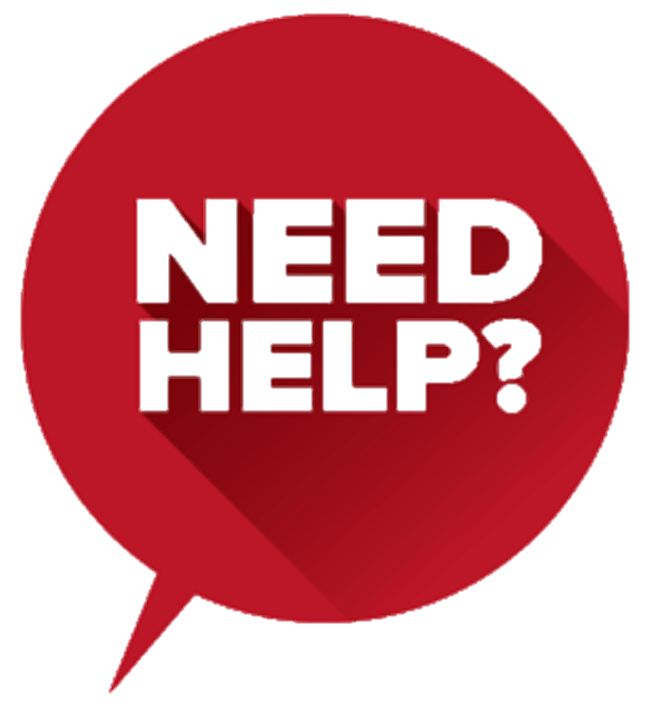 Email: gohsengfong@hotmail.com
WhatsApp: +65-98207783
Website: www.faithatworkfellowship.org